Tržište rada
Milica Marić, ma
milica.maric@ef.unibl.org
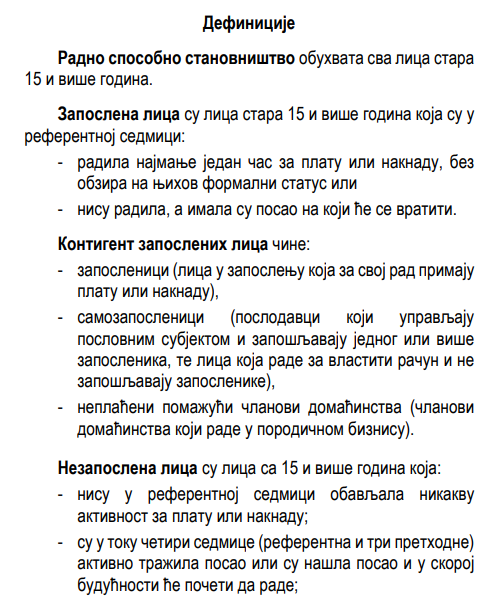 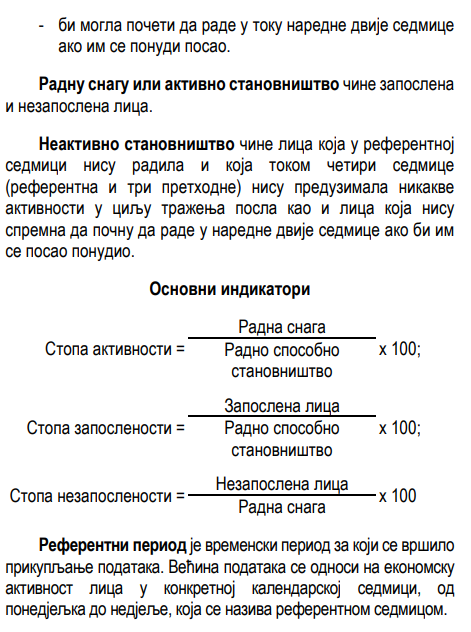 Izvor: Statistički godišnjak Republike Srpske, 2021; https://www.rzs.rs.ba/static/uploads/bilteni/godisnjak/2021/06rad_2021.pdf
STOPA AKTIVNOSTI
ZADATAK 1
Dati su podaci o kretanju opšte aktivnosti u Republici Srpskoj za period od 2010. do 2020. godine:





Izračunati i objasniti stopu aktivnog stanovništva u 2020. godini, ako je ista u 2010. godini iznosila 47,9%. Indeks kretanja aktivnog stanovništva u periodu 2015-2020. je iznosio 105, a indeks kretanja radno sposobnog stanovništva 112.
ZADATAK 2
Na osnovu podataka o broju zaposlenih u Republici Srpskoj, odrediti koje godine će taj broj iznositi 300.000, ako se ispoljena tendencija nastavi i nakon 2021.  godine:
ZADATAK 3
Dati su podaci o kretanju zaposlenih za period 2000 – 2021:



Izračunati indeks promjene zaposlenih u periodu 2000 – 2020. godina, ako je indeks u periodu 2000 – 2016. bio 104.
105
102
104
96
101
103
2000.
2016.
2021.
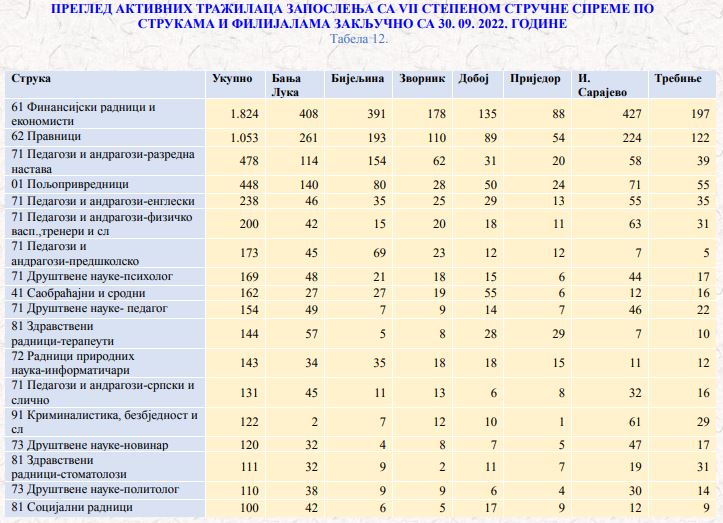 Izvor: Zavod za zapošljavanje RS. http://www.zzzrs.net/images/uploads/dokumenti/Bilten_SEPTEMBAR_2022.pdf
Izvor: Zavod za zapošljavanje RS,  http://www.zzzrs.net/images/uploads/dokumenti/VII_STEPEN_2021.pdf
Pregled tržišta rada u BiH
Izvor: Agencija za statistiku BiH
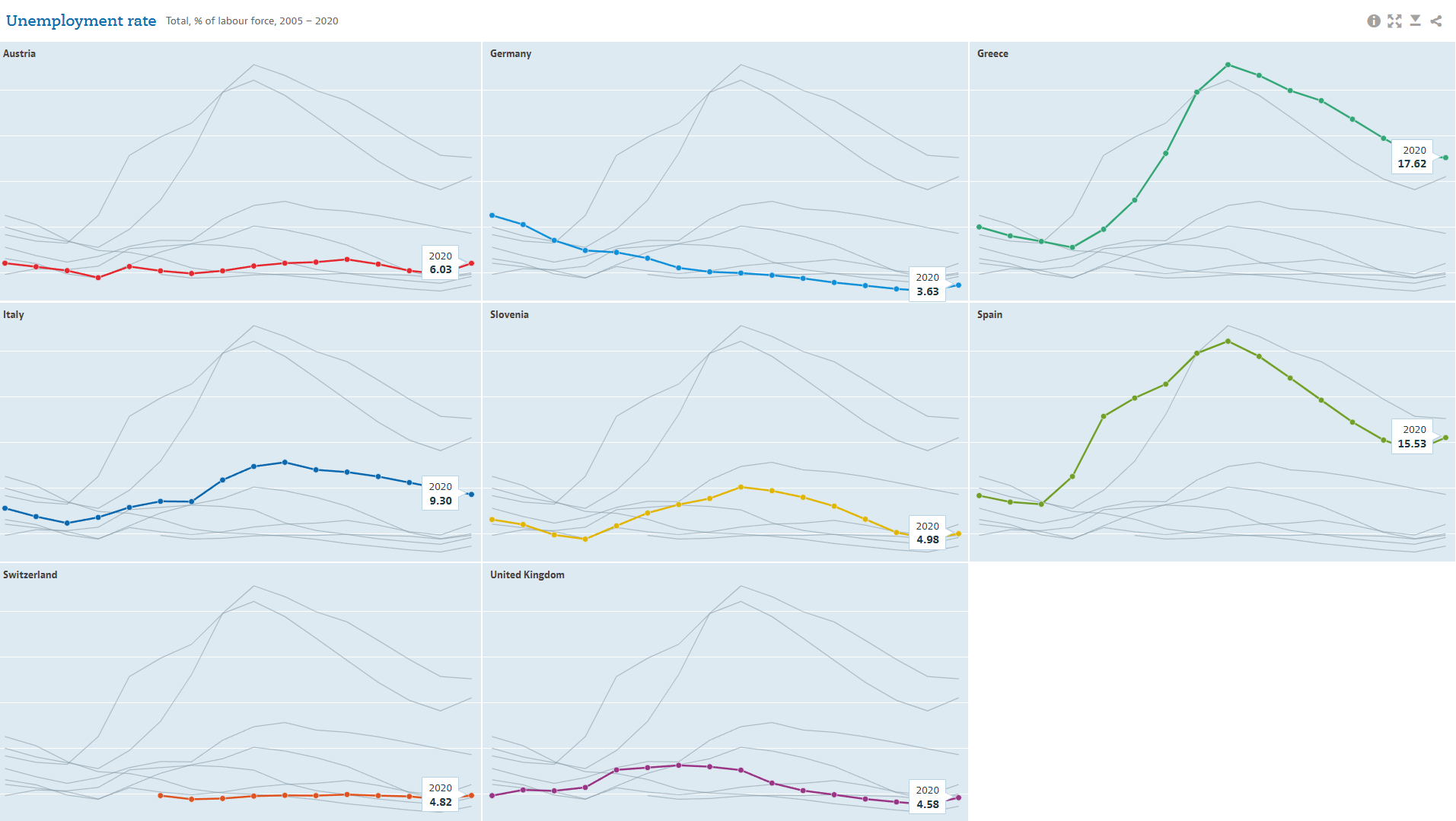 Izvor: OECD, https://data.oecd.org/unemp/unemployment-rate.htm
ZADATAK 4
Dati su podaci o iskorišćenju radne snage u jednom preduzeću za mjesec januar, ako preduzeće radi 18 radnih dana, i to po 7 sati za svaku smjenu:



Izračunati:
a)	mogući fond radnog vremena za 2 smjene;
b)	kalendarski fond radnog vremena za 3 smjene;
c)	prosječan broj radnika i prosječnu dužinu radnog mjeseca;
d)	koeficijent iskorišćenja kalendarskog radnog vremena;
e)	koeficijent iskorišćenja zaposlenih radnika;
f)	koeficijent integralnog iskorišćenja radnog vremena
d) Koeficijent iskorištenja kalendarskog radnog vremena se dobija stavljajući u odnos mogući i kalendarski fond radnog vremena:





e) Koeficijent iskorištenja zaposlenih radnika predstavlja odnos prosječnog i ukupnog broja radnika
f) Koeficijent integralnog iskorištenja radnog vremena se dobija kao odnos radnik-časova i mogućeg fonda radnog vremena
ZADATAK 5
U jednom preduzeću je zaposleno 840 radnika, koji rade u jednoj smjeni od 7 sati. Kalendarski fond radnih dana u posmatranom mjesecu iznosio je 23. U toku mjeseca je ostvareno ukupno 160.000 radnik – časova, te 21.000 radnik – dana.
Izračunati parametre iskorišćenja radne snage u posmatranom preduzeću!